AbilityOne Program
U.S. AbilityOne Commission
National Industries for the Blind (NIB)
SourceAmerica
Nonprofit Agency Contractor
Federal AbilityOne Champion
U.S. AbilityOne Commission
Nancy Myrick
2
AbilityOne Program Overview
The AbilityOne® Program is a government purchasing program that provides employment opportunities for people who are blind or have significant disabilities
Jobs are created/maintained through the sale of products and services to the federal government
The AbilityOne workforce of more than 45,000 individuals works in a variety of manufacturing and service industries
The AbilityOne Program strives to reduce the unacceptably high percentage (70%) of Americans with disabilities who do not have jobs
The program has more than $2.8 billion in annual revenue
The Department of Defense (DoD) and General Services Administration (GSA) are the largest federal customers
3
AbilityOne Structure
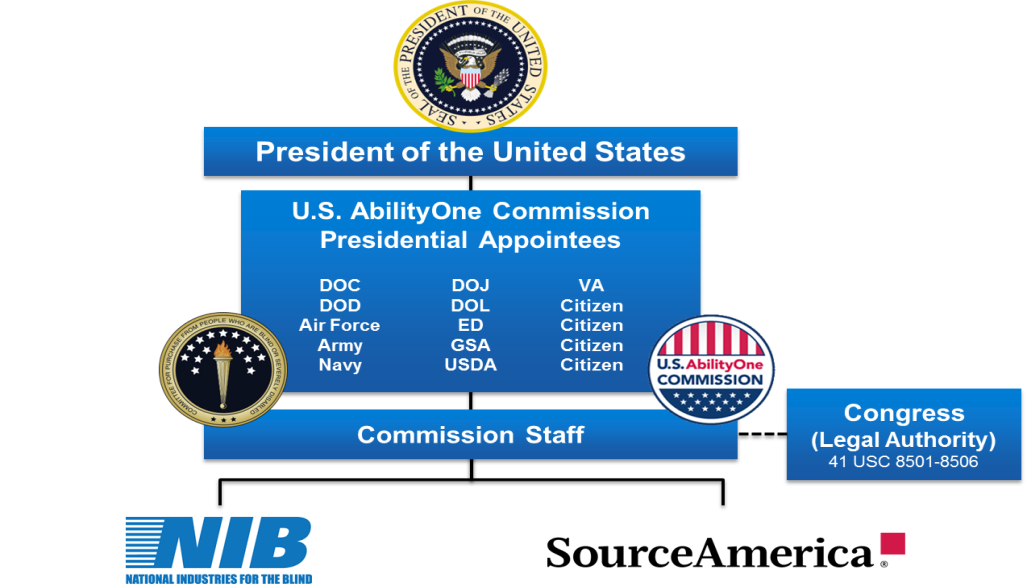 An AbilityOne® Authorized Enterprise
An AbilityOne® Authorized Enterprise
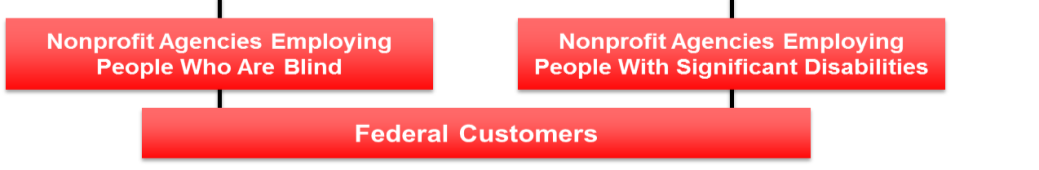 4
U.S. AbilityOne Commission Members
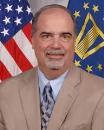 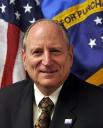 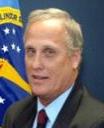 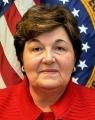 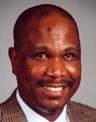 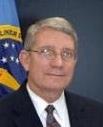 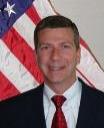 J. Anthony Poleo
Chairperson
Dept of Defense
James Kestleloot
Vice Chairperson
Private Citizen
Robert Kelly, Jr.
Private Citizen
Karen McCulloh
Private Citizen
Anil Lewis
Private Citizen
P. Edward Anthony
Dept of  Education
William Sisk
General Services Admin
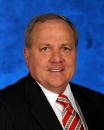 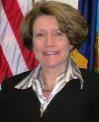 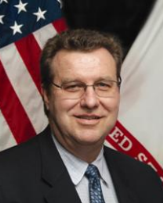 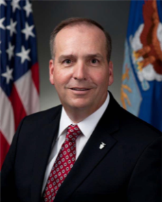 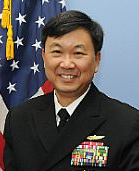 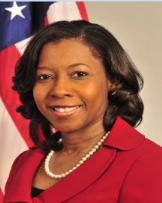 Jan Frye
Dept of Veterans Affairs
Lisa Wilusz
Dept of Agriculture
Harry Hallock 
Dept of Army
Thomas Robinson 
Dept of Air Force
RADM Jonathan A. Yuen
Dept of Navy
Virna Winters
Dept of Commerce
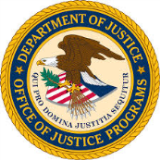 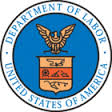 Vacant
5
Vacant
Statutory/Regulatory Framework
Statutes/Regulations
agency Guidance
Commission 
Purchase Memoranda*
Pricing (PR) Memorandum No 1, Fair Market Pricing Policy, April 1, 2007
PR No 2, Fair Market Price Determination for AbilityOne Product Contracts, January 26, 2007 
PR No 3, Fair Market Price Determination for AbilityOne Service Contracts, January 26, 2007
PR No 19, AbilityOne Price and Price-Related Impasse and Dispute Resolution Procedures, March 16, 2007
Operations (OPS) 21, Guidance on Nonprofit Agency Establishment of Subcontract Relationships for Current or Potential Procurement  List Projects, May 1, 2008
*Commission pricing policy currently being updated.
Javits-Wagner-O’Day Act, 41 U.S.C. 8501 - 8506
Establishes Committee as an independent Federal agency; specifies composition, duties and staff
Committee Regulations - 41 CFR 51
FAR 8.002, Priorities for use of mandatory Government sources
FAR Subpart 8.7 – Acquisition from Nonprofit Agencies Employing People Who Are Blind or Severely Disabled
DFARS Procedures, Guidance, and Instructions (PGI) 207.105, Contents of written acquisition plans
Office of the Under Secretary of Defense,
Increasing Contracting Opportunities with the AbilityOne  Program, July 12, 2012
Department of Health & Human Services,
Increasing Contracting Opportunities with the AbilityOne  Program, July 18, 2010
Department of Homeland Security,
Increasing AbilityOne Program Contracting Opportunities, May 13, 2010
Department of Agriculture, USDA Departmental Regulation 5080-001 May 23, 2007
6
[Speaker Notes: [Many agencies have specific guidance.]]
AbilityOne Definition of Blind or Significantly Disabled
Blind means an individual or class of individuals whose central visual acuity does not exceed 20/200 in the better eye with correcting lenses or whose visual acuity, if better than 20/200, is accompanied by a limit to the field of vision in the better eye to such a degree that its widest diameter subtends an angle no greater than 20 degrees
Severely Disabled means a person other than a blind person who has a severe physical or mental impairment (residual limiting condition resulting from an injury, disease, or congenital defect) which so limits the person’s functional capabilities (mobility, communication, self-care, self-direction, work tolerance, or work skills) that the individual is unable to engage in normal competitive employment over an extended period of time
41 C.F.R. 51-1.3
7
Procurement List Addition Process
Identification of Requirement
Consider AbilityOne Solution
Contact AbilityOne at 1-800-999-5963
Review a “No obligation” price proposal
Negotiate price, & other terms & conditions with CNA
CNA sends addition request to Commission
U.S. AbilityOne Commission analysis
Rulemaking
Suitability (includes Impact Analysis)
Determines Fair Market Price
PL Addition decision by U.S. AbilityOne Commission 
Notice to Contracting Officer 
Contract award authorized
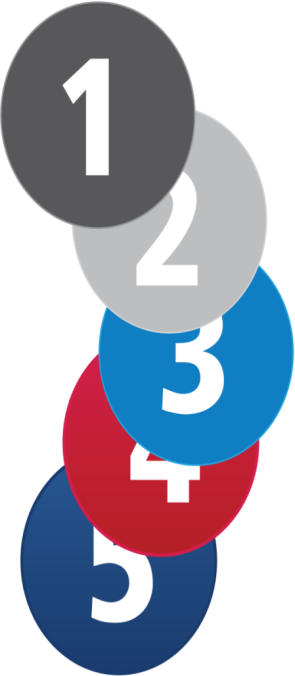 6
7
8
Suitability Criteria
The Commission staff reviews the suitability of the product or service project in terms of NPA qualifications, employment potential, and NPA capability.  Additionally they analyze the impact on the current contractor and evaluates the recommended price
Upon completion, and in accordance with the Administrative Procedures Act, the proposed requirement will be posted to the Federal Register for an initial 30-day notice and comment, the rulemaking period begins
9
Fair Market Price Determination
Fair Market Price recommendations submitted in the AbilityOne Program must:
Be negotiated and agreed to by the Contracting Activity(s) and the Nonprofit Agency before submission
Be analyzed in accordance with FAR 15.404 by the Contracting Officer
10
Benefits to the Customer
Strategic Partner – National Network
Customized Solutions
Long-term Partnerships
Reduced procurement cycles
Fair Market Price/Best Value
Surge capability and responsiveness
Leverage current procurement list addition
11
Contact Us
www.abilityone.gov
Email:  info@abilityone.gov
12
National Industries for the Blind
Scottie Knott
13
Meet NIB
NIB is a 501(c) 3 nonprofit organization established in 1938 to create, sustain and improve employment opportunities for people who are blind or visually impaired
Working with a nationwide network of associated agencies across the country, NIB develops business opportunities in federal, state and commercial marketplaces
NIB and its associated agencies are the largest employment resource for people who are blind in the United States
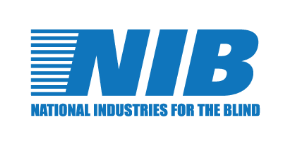 5,600+ employees who are blind
$600M+ in annual sales
7,000+ products/services
94 associated agencies
250 locations nationwide
152 Base Supply Centers
77+ years of experience
14
NIB Associated Agencies and BSCs
94 Associated Nonprofit Agencies
152 Base Supply Centers (BSCs)
Associated Agencies
BSCs
As of 2-10-2015
15
[Speaker Notes: 19 Locations: 
Orlando, FL – Lighthouse Central Florida
Atlanta, GA -  Center For The Visually Impaired
Chicago, IL - The Chicago Lighthouse for People Who Are Blind or Visually Impaired
Buffalo, NY - Elizabeth Pierce Olmsted, M.D. Center for the Visually Impaired
Baltimore, MD - Blind Industries and Services of Maryland
Indianapolis, IN - Bosma Enterprises
Utica, NY - Central Association for the Blind and Visually Impaired
Raleigh, NC - RLCB, Inc. 
Rochester, NY - Association for the Blind and Visually Impaired - Goodwill
Milwaukee, WI - Associated Industries for the Blind, Inc.
Jackson, MS - Mississippi Industries for the Blind
Little Rock, AR - Arkansas Lighthouse for the Blind
Morristown, TN - Lions Volunteer Blind Industries, Inc.
Cleveland, OH - Cleveland Sight Center
Seattle, WA - The Lighthouse for the Blind, Inc.
Dallas, TX - Dallas Lighthouse for the Blind, Inc.
San Antonio, TX - San Antonio Lighthouse for the Blind
Winston-Salem, NC - Winston-Salem Industries for the Blind, Inc.
Kansas, MO - Alphapointe Association for the Blind]
NIB Products – Primary Lines of Business
JANITORIAL/ SANITATION (JAN/SAN)
OFFICE SUPPLIES
MAINTENANCE, REPAIR,  
AND OPERATIONS (MRO)
MEDICAL 
AND 
SAFETY
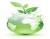 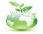 “Environmentally Sustainable”
“Environmentally Sustainable”
Mops, brooms, brushes
 Cleaning chemicals
 Sanitary papers
 Hand sanitizers
 Lunch room supplies
 Trash bags
First aid kits
 Safety vests
 Personal grooming
 Hospital bedding & PJs
 Ambulance litters
 Medical gloves
Pens, pencils, markers
 Tapes & adhesives
 Computer accessories
 Paper – copier, pads, etc.
 Binders & portfolios
 White boards, cork boards
Paints and supplies
 Tools, tool bags & kits
 Floor mats
 Cords and ropes
 Hoses
 Solvents
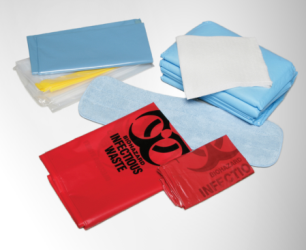 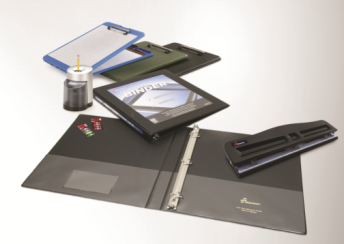 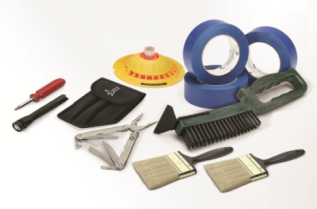 16
NIB Niche and Textiles
OTHER MILITARY CLOTHING
PHYSICAL FITNESS
ORGANIZATIONAL EQUIPMENT
ORGANIZATIONAL  CLOTHING
Moisture Wicking T-shirt
Air Force Battle Dress Uniform
Navy Work Uniform – Types II & III
Army Combat Shirt
Fleece Liner
Improved Phy Fit Uniform (IPFU)
USAF PTU
USCG  Running Suit/Trunks-T-Shirt
Extreme Cold Weather Clothing System (ECWCS) Items  - Layer 2 and 4
Flight Deck Jersey
Modular Light-weight Load Carrying Equipment (MOLLE)
 Advanced Combat Helmet (ACH) Covers, Pads, Retention System
Ballistic Nape Pad
E-Tool Cover
Hydration system
Gloves 
Aerial Delivery Systems
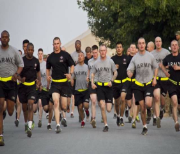 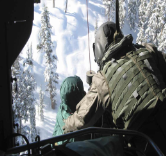 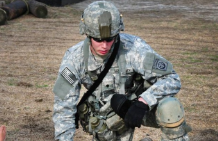 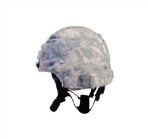 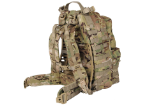 17
NIB Services
CONTRACT MANAGEMENT SUPPORT
CONTACT CENTER SERVICES
ADMINISTRATIVE/ TECHNOLOGY SERVICES
SUPPLY CHAIN SERVICES
General Clerical Services
Mail Management Support Services
Transcription Services
Document Conversion/Digital Imaging
Document Destruction
Data Entry
Copy Center Operations
Section 508 Assurance Service
Prepare “ready to close” contract file
Administrative services in support of contract closeout
Prepare de-obligation modifications
Non-inherently governmental function
Switchboard
Order Processing
Call Centers
Help Desk Support
Warehousing and Distribution
Kitting and Assembly
Package Reclamation
Parts Machining
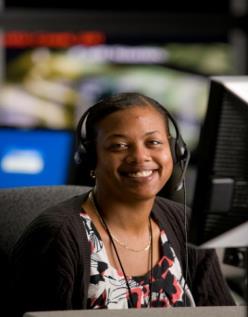 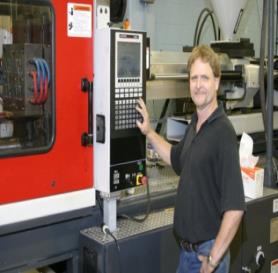 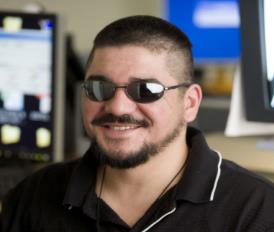 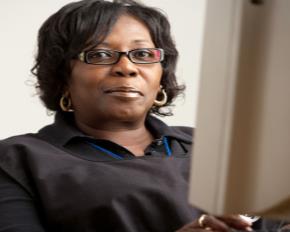 Utilizes Strategic Sourcing Solution
18
How we do it . . . or getting rid of the myths about blindness
“No Fear”  technology levels the playing field
NIB provides necessary expertise to remediate customer technology
Screen/text readers
PC or server based
Dual use Headphones
Mobility Skills
Job Ready Testing
Workplace blindness awareness training
19
Past Performance Examples
Supply Chain Services
Contact Centers
Contract Close Out
Products
20
How to Engage with NIB
Products on the PL have multiple channels:
E-commerce:  AbilityOne.com; utilize Government Purchase Card
Base Supply Centers:  Visit NIB.org for locations
General Services Administration – Requisition ordering
Defense Logistics Agency – Requisition Ordering
AbilityOne Authorized Distributors:  Visit AbilityOne.gov for a list
Online AbilityOne catalog:  AbilityOneCatalog.com 
All Services: VP, Services  703-310-0371 or services@nib.org
GSA Schedules and other IDIQs are available for your use
New Products: VP, Business Development 703-310-0375
21
SourceAmerica
Paul Koepfinger
22
SourceAmerica – Who are we?
SourceAmerica® is a central nonprofit agency (CNA) 
Responsible for evaluating and recommending NPAs for AbilityOne opportunities to the U.S. AbilityOne Commission
Provides acquisition strategy planning with each Federal agency for future opportunities
Provides quality control and subject matter expert support
Facilitates contract negotiation and startup assistance
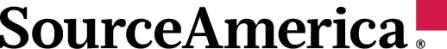 40,000+ people with disabilities employed
$2.2B+ in annual sales
500+ associated nonprofit agencies
40+ years experience
23
SourceAmerica Products
Clothing and textiles
Food processing and packaging
Supplies and equipment
Hardware, office, medical
Manufacturing and Development (M&D)
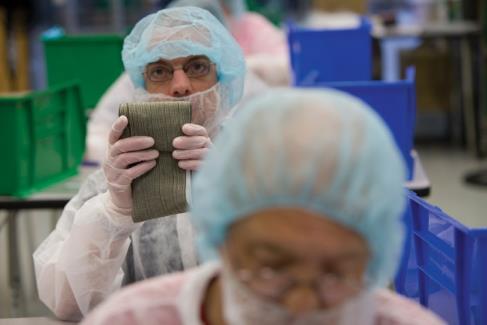 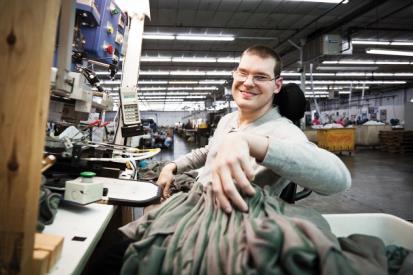 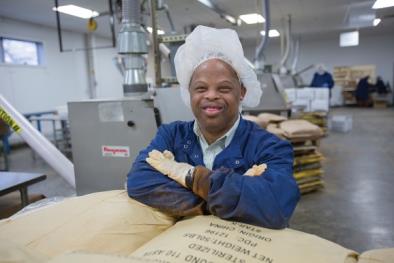 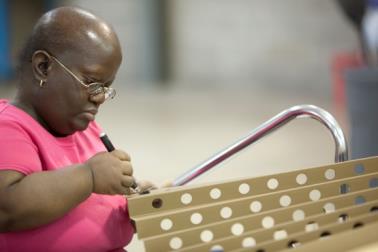 24
SourceAmerica Services
Administrative
Commissary shelf stocking
Contact Center/IT Support
Custodial
Document and records management
Electronics recycling
Fleet management
Food services
Grounds maintenance
Healthcare environmental
Kitting
Laundry
Secure document destruction
Secure mail
Supply chain management
Total facility management
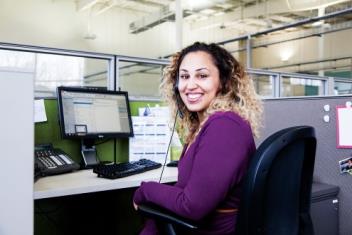 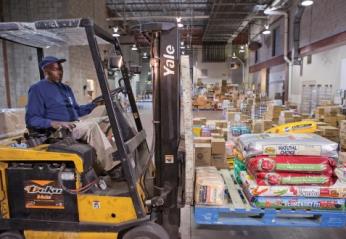 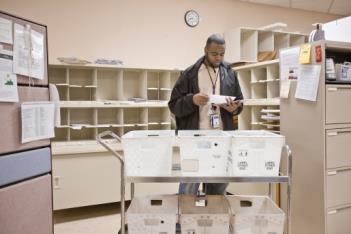 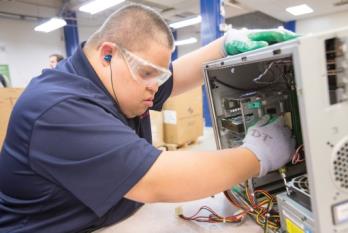 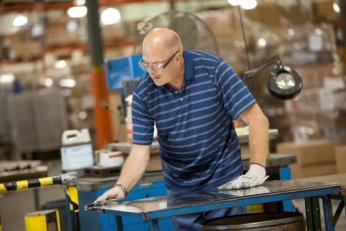 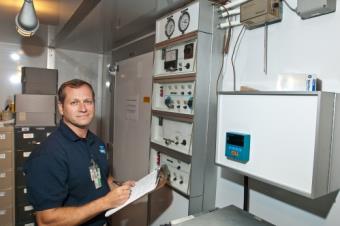 25
SourceAmerica Services – FY14
26
SourceAmerica Services – FY14
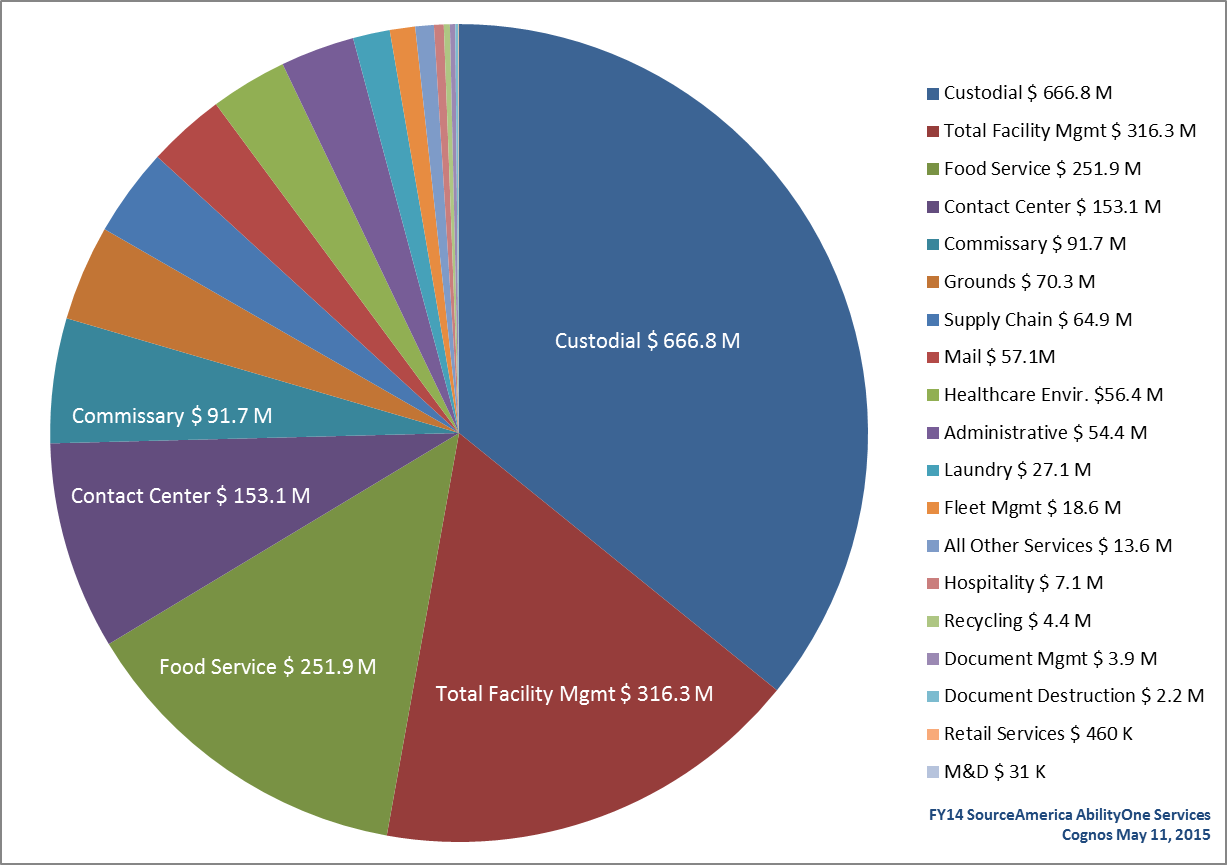 27
The AbilityOne Procurement List
The Commission maintains a Procurement List of products and services that have been placed in the AbilityOne Program, as referenced in FAR Subparts 8.0 and 8.7
Once a product or service is on the Procurement List, the government must buy it from the organization designated by the Commission until the government no longer has requirements for that item, or until a nonprofit agency employing people who are blind or have significant disabilities can no longer furnish that item
Procurement List can be found at:
	http://abilityone.gov/procurement_list/index.html
28
Identification of Requirement 
or Need
Acquisition Planning 
(FAR Part 7)
Market Research
(FAR Part 10)
Source Selection and Contract Award
(FAR Part 15)
Solicitation and 
Proposal Phase
(FAR Part 15)
Evaluation and Negotiation
(FAR Part 15)
Federal Acquisition/AbilityOne Process
90-120 day process for Commission Procurement List Addition
Functions within legal/regulatory framework implemented by the FAR
Involves entire acquisition team
Balances goals of obtaining best value for the government and promoting competition
29
Contact Us
To schedule a briefing about SourceAmerica’s products or services, call (888) 411-8424

http://www.sourceamerica.org/about-us/contact-us-form
30
Videos to learn more
AbilityOne Program Overview

SourceAmerica: 2013 – AbilityOne Honor Roll for Veterans with Disabilities Award Winner
NOTE:  Right click on hyperlink to open
31
Nonprofit Agency Contractor
Rick Sebastian, Didlake
32
Capable Workforce
Untapped labor market of high achieving and performing individuals who increase sustainable returns on investments for customers and communities 
More than 45,000 people who are blind or have significant disabilities show up for work each day and deliver high quality products and services to end customers 
Multiple public and private partnerships exist to support workforce development
ADA
Vocational Rehabilitation via the Rehabilitation Services Administration
Office of Disability and Employment Policy
Workforce Innovation and Opportunity Act (WIOA)
33
Strategic Sourcing
Leveraging the National network providing single point of contact for One Stop activity for all sourcing and procurement/acquisition needs 
NPAs actively partner with Disadvantaged, Small and Big Business creating opportunity for multiple contracting goals to be met via one contracting vehicle 
Total Supply Chain and Vendor Management
Competitive Bid Process for all required subcontracted products and services
Active Management of Berry & Kissel Amendment, Buy American, Trade and other identified Agreements
GSA, DLA, USDA, US Air Force, Department of State, Product Manager Force Sustainment Systems (PM-FSS)
34
Technical/Quality/Past Performance Qualifications
Decades of delivering excellence
Scope of Work, Performance Work Statements and Statements of Need
ISO, CIMS, JCOH certifications, registrations and standards
Prime Vendor Mentor Protégé opportunities and technical performance enhancement
35
Primary Disability Type
*Source: NIB and SourceAmerica. FY2014.
36
Race and Ethnicity
*Dataset represents 28,800 eligible AbilityOne Employees. 
Source: ERS, AbilityOne Workforce from SourceAmerica Producing NPAs.  FY 2015, Q1.
37
37
Veterans Status
*Dataset represents 28,800 eligible AbilityOne Employees. 
Source: ERS, AbilityOne Workforce from SourceAmerica Producing NPAs.  FY 2015, Q1.
38
38
Work Location Type
*Dataset represents 28,800 eligible AbilityOne Employees. 
Source: ERS, AbilityOne Workforce from SourceAmerica Producing NPAs.  FY 2015, Q1.
39
39
Average Hourly Wage(excluding H&W)
*Dataset represents 28,800 eligible AbilityOne Employees. 
Source: ERS, AbilityOne Workforce from SourceAmerica Producing NPAs.  FY 2015, Q1.
40
40
U.S. Department of Agriculture
Al Muñoz
41
What to expect when you contract with AbilityOne
Fewer steps, but can be a longer process
Involves procedures with which you may be unfamiliar – but help is available 
Resistance from Stakeholders
Lack of familiarity
Need to get things done
Questions about suitability
42
Why should you contract with AbilityOne?
Quality products at reasonable prices
Stable workforce
Eliminates the need to re-compete the contract, forever
Allows people who are blind or have other significant disabilities an opportunity to gain meaningful employment, lead more independent lives, reduce dependence on government social programs and become taxpayers
43
Why should you contract with AbilityOne?
AbilityOne depends on Government contracts to create training and employment opportunities
Only through our efforts can AbilityOne accomplish its mission
Because it’s a worthwhile endeavor – providing jobs for people who otherwise may never find one
Contracting with AbilityOne results in more meaningful and more purposeful business solutions
44
For more information
AbilityOne.gov
SourceAmerica.org
NIB.org
CouncilofChampions@abilityone.gov
45